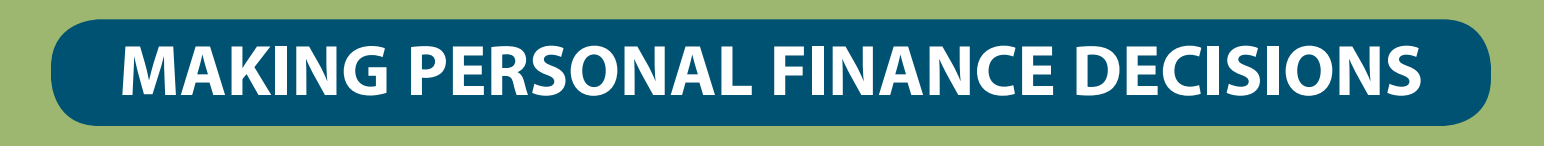 Unit 1: Thinking Economically
Lesson 1B: Making Choices and Identifying Costs
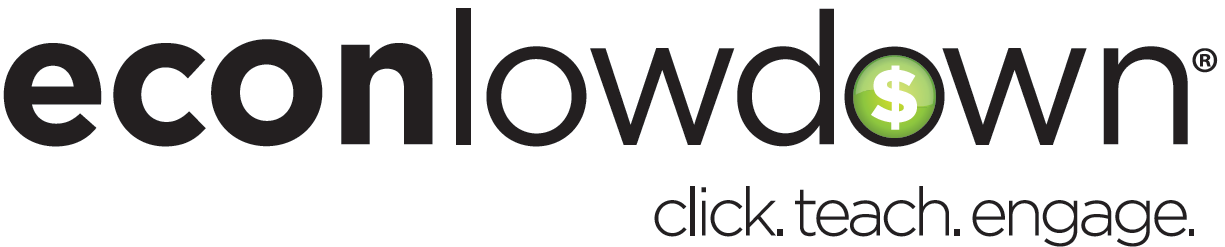 ©2017, Minnesota Council on Economic Education. Developed in partnership with the Federal Reserve Bank of St. Louis. 2016 Revised Edition.
Compelling Question
How can a decisionmaking process 
help you make informed decisions?
Lesson 1B
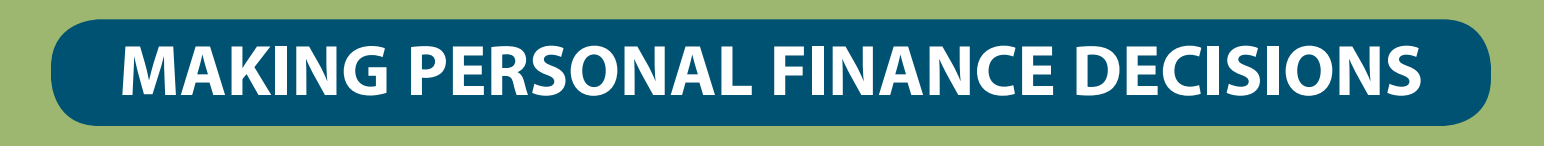 Visual 1B.1: PACED Decisionmaking Model
Step 1: P—Define the Problem.    	  Why must you make a choice?
Step 2: A—List the Alternatives.	  What are your possible options?
Step 3: C—Determine the Criteria.	  What standards are important to you?
Step 4: E—Evaluate the Alternatives.	  How well does each alternative meet 
                                                                            each criterion?
Step 5: D—Make the Decision.		  Which option has the most favorable 
                                                                            trade-offs?
Lesson 1B
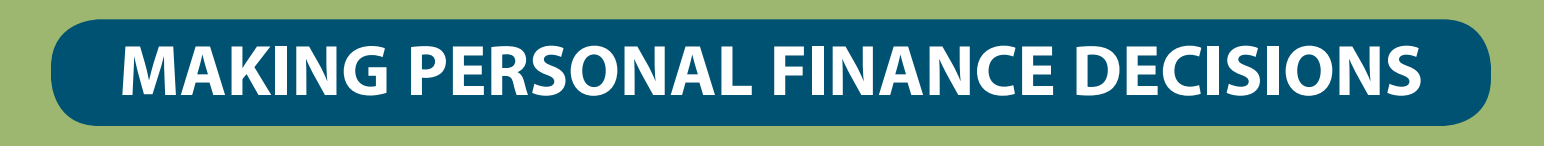 PACED Grid
Lesson 1B
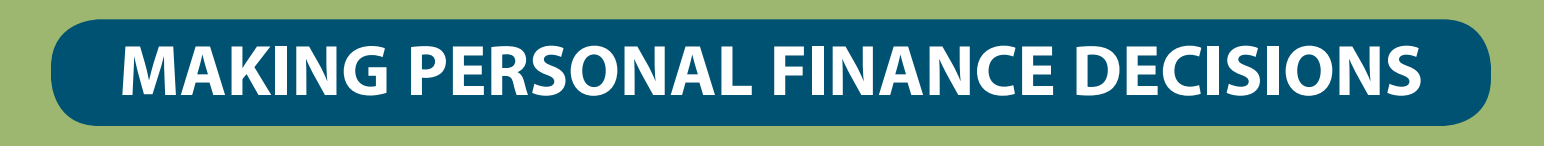 Slide 4
What to Do on a Friday Night
Step 1State the Problem

Step 2List Alternatives
Step 3Identify Criteria
Step 4Evaluate the Alternatives

Step 5Make a Decision
Criteria
Alternatives
Costs $20 or less
Be home by 10pm (curfew)
Everyone will enjoy
Stay home and have food delivered
Movies and eat there
School football game, and eat at the game
Lesson 1B
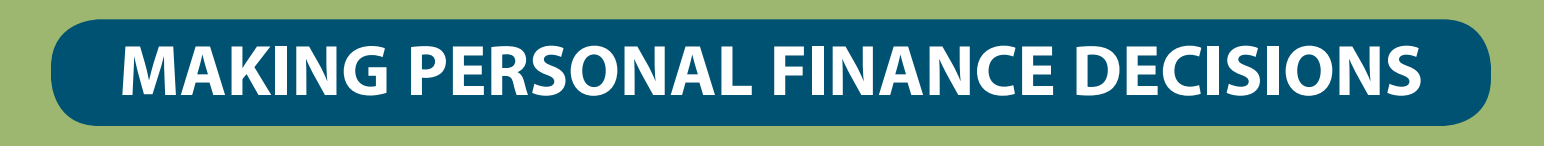 Slide 5
What to Do on a Friday Night- Completed
Step 1State the Problem

Step 2List Alternatives
Step 3Identify Criteria
Step 4Evaluate the Alternatives

Step 5Make a Decision
Criteria
Alternatives
Costs $20 or less
Be home by 10pm (curfew)
Everyone will enjoy
+
+
-
2
Stay home and have food delivered
-
-
-
0
Movies and eat there
+
+
+
3
School football game, and eat at the game
Lesson 1B
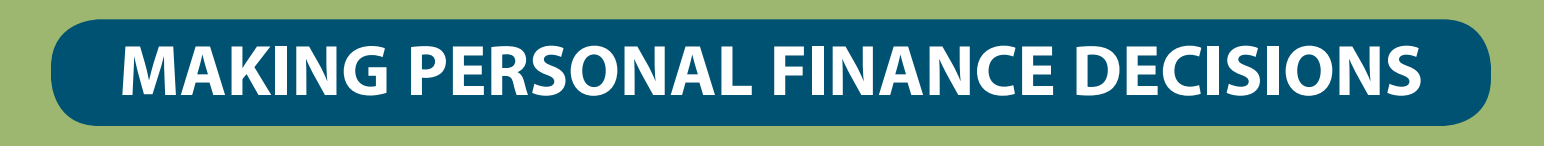 Slide 6
Visual 1B.2: Smoke or Be a Millionaire?
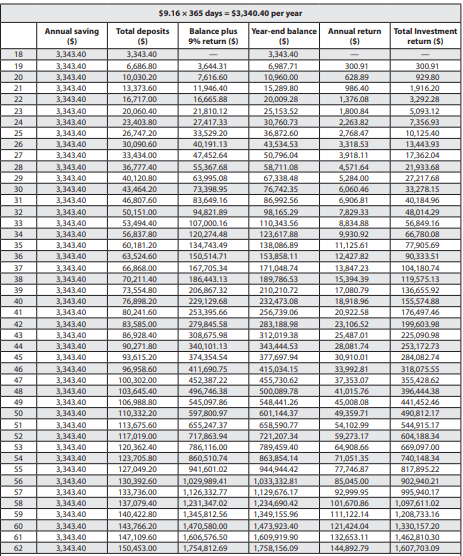 NOTE: APR, annual percentage rate. As of April 1, 2016, the average price of cigarettes was $5.96 per pack. The average stock market return over the past 50 years (1966-2015) was 9.61 percent.
SOURCE: Cigarette prices: https://www.tobaccofreekids.org/research/factsheets/pdf/0202.pdf, accessed April 1, 2016. Stock return average: http://pages.stern.nyu.edu/~adamodar/New_Home_Page/datafile/histretSP.html, accessed April 1, 2016.
Lesson 1B
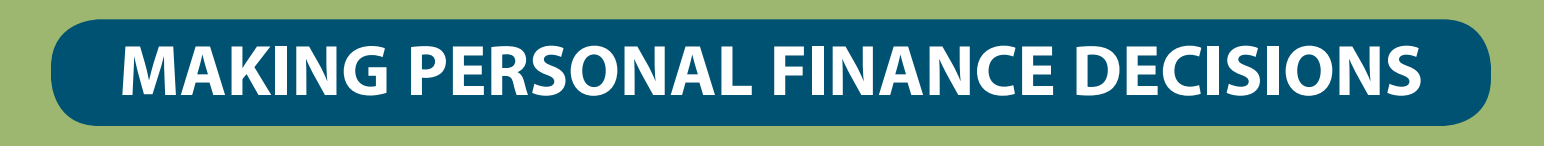